Making an Evidence-Based Argument for a Raise in the Workplace
Lesson plan
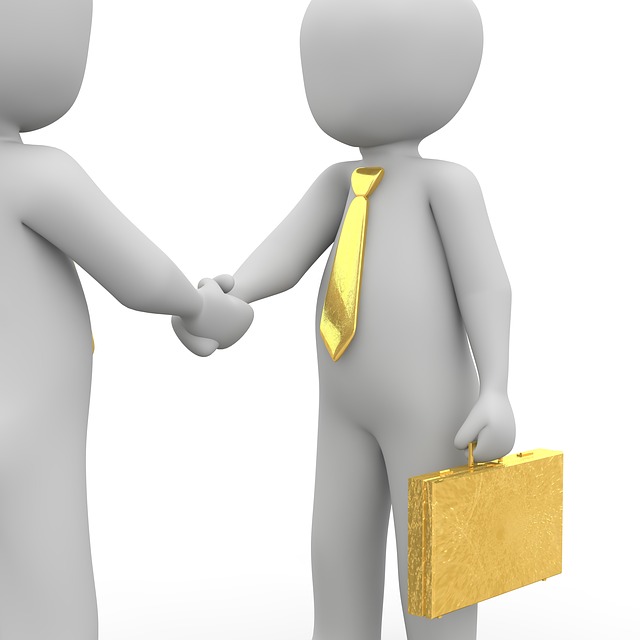 In this lesson, you will learn the basics of:
When to ask for a raise
How to ask for a raise
What to do after receiving a raise or being rejected for a raise
When to ask for a raise
You can ask for a raise when:
You have been working at the company for a year or longer
The company has funding to provide raises
If you are unsure, you can still ask for a raise.
When not to ask for a raise
Avoid asking for a raise when:
You have been working for the company for under a year*
You are absolutely sure the company has no funding for raises**
*This is true in most industries but not all.
**If your company has no funding, you can optionally ask for a non-monetary perk instead. Examples of perks include: flexible hours, more vacation time or a couple days of working from home a week.
When to ask for a raise (continued)
Book a meeting with your manager
 If your company has performance reviews at scheduled times, you should ask for a raise during your review.
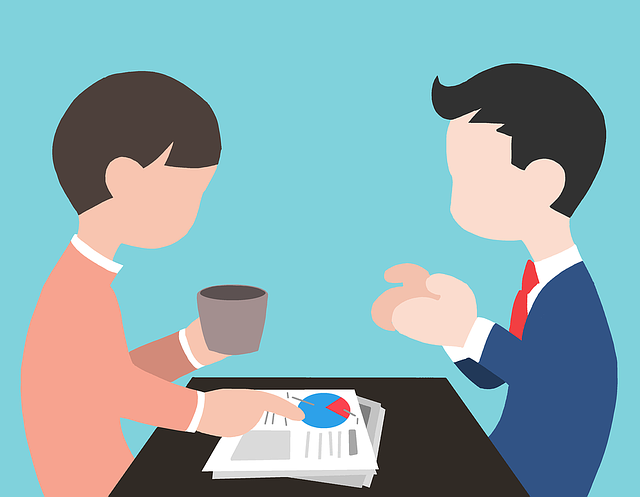 How to ask for a raise
A strong argument in favor of a raise has the following two parts:
 Examples of your exceptional work performance 
 A performance goal you want to achieve in the future
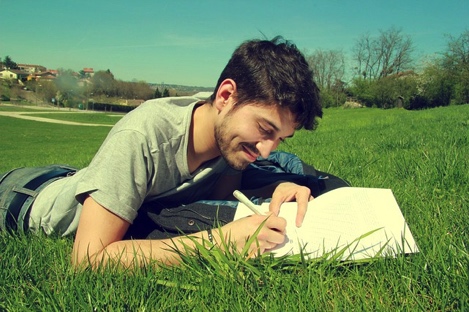 Select examples of great work performance
When you are planning to book an appointment with you manager to ask for a raise, prepare first by selecting examples of how you did a great job in your last year of work and writing them out.
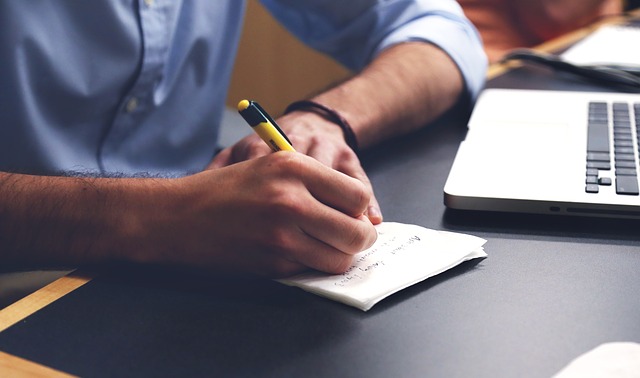 [Speaker Notes: Helping customers, meeting deadlines, contributing to an employee resource,]
Examples of great work performance
Here are some examples of great work performance to help get you thinking about your own:
Taniqua is a copywriter who works at a busy ad agency. Her manager asks her to write long pieces of copywriting within a day’s time in order to sell the product. She meets every tight deadline for her work, helping her company maintain its reputation among clients as a reliable business.
Charles is a call center worker. He resolves a high percentage of callers’s issues without having to transfer the caller to other departments or return the call. His high performance helps other departments get more work done by not having to resolve as many issues through call transfers.
Manny is a truck driver who is consistently on time for pickups at shippers and deliveries, which helps keep a good reputation for his company. Additionally, he saves the company money by being on time with his deliveries.
[Speaker Notes: Helping customers, meeting deadlines, contributing to an employee resource,]
Set a realistic performance goal for the future
When you are preparing your argument for a raise, it is important to include a performance goal.
Whereas performance examples back up the fact that you are a valuable employee, performance goals identify opportunities to contribute as you grow with the company.
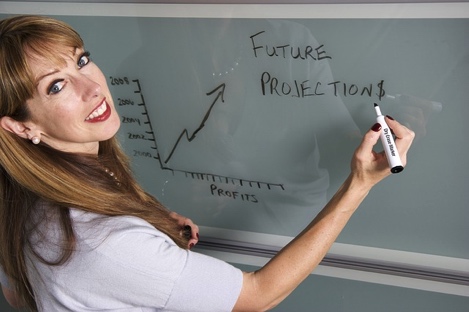 Good performance goals
Good performance goals are:
RealisticThe goal you want to achieve should be something you can do within your current position and are likely to do. 
MeasurableThe improvement you will provide should be specific so your manager can evaluate its progress in your next performance review. Keywords that can help describe a measurable improvement include: more, increase, reduce, improve, percent. For example: “I plan to improve customer service satisfaction ratings by 10% by the end of the year, as measured by customer satisfaction surveys.”
Clear about the value they provide Your goal should not only focus on your learning and growth but on how your actions or your growth will benefit the company.
Making a performance goal
Structure your performance goal like so: 
“I plan to (measurable improvement you will achieve) by (action you will take).”
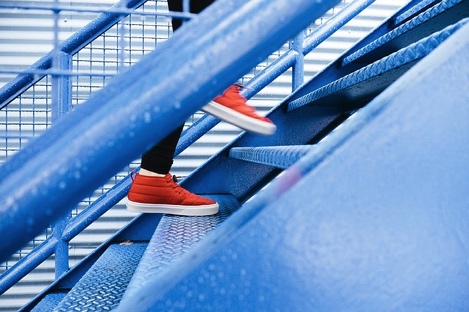 Examples of performance goals
Here are some examples of realistic work performance goals:
Adrienne, IT support specialist: “I am aiming to reduce customer calls to our support staff by writing more documentation that helps customers solve problems themselves.”
Fatima, office administrator: “Starting next week, I will check supply inventory bi-weekly and re-order as needed to avoid shortages.”
Demarco, call center agent manager: “I plan to reduce customer waiting times by at least 30 seconds by looking at call time records and meeting with my employees to go over the best ways to reduce waiting.”
Kayla, marketing associate: “I will develop my skills and expertise with marketing strategies by attending a workshop before the end of the first semester. I will train staff members in department by the end of the second quarter.”
Example of a strong argument in favor of a raise
Read the following example of Taniqua (a copywriter) addressing her employer and asking for a raise.
“I booked this meeting to talk about my performance. I enjoy working here and have consistently carried out my responsibilities, even when deadlines have been tight. I have been consistent in providing quality copywriting for our clients, which is important to maintain and grow our client base as an ad agency. I strongly believe that my contribution merits a raise in salary because my salary should reflect industry averages, my skillset and my performance. In order to meet the industry standard, my salary should be $3,000 higher.I also want to set a goal for myself so that I can grow with the company and keep providing value. I aim to write a style guide for our copywriters by the end of the year. This is something we need within the company to maintain a consistent brand and voice in our writing.”
What to do after receiving a raise
Follow through with the performance goals you discussed with you manager

Write a hand-written thank you note
Remind your employer what goals you plan to reach
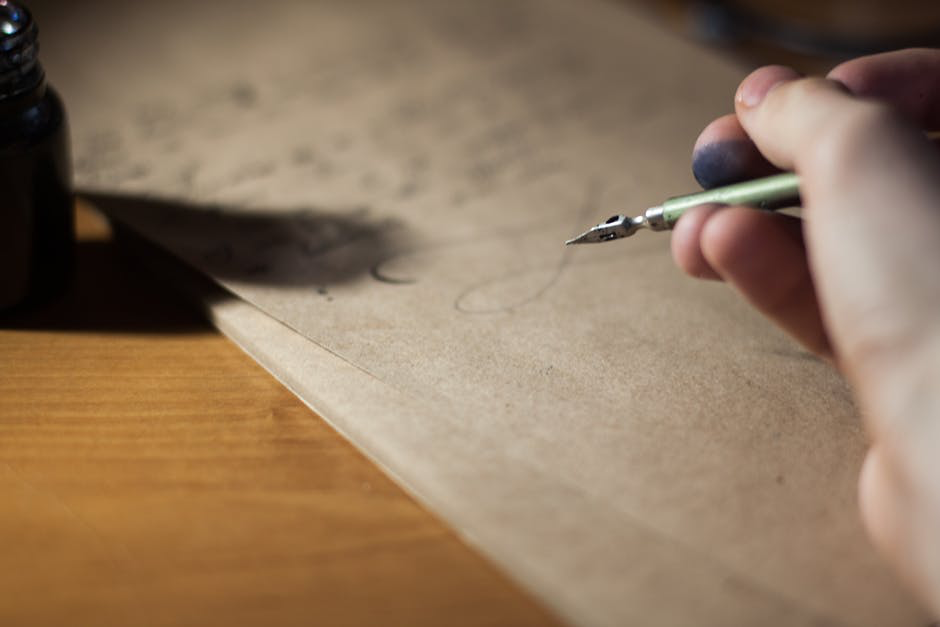 How to respond to criticism and the rejection of a raise
Don’t react emotionally and do not argue
Do not take it personally
Ask for feedback and skills you need to improve on
Ask questions if you do not understand or if your boss’s feedback is vague
Thank them for their feedback

Request a future review where a raise in salary can be discussed again
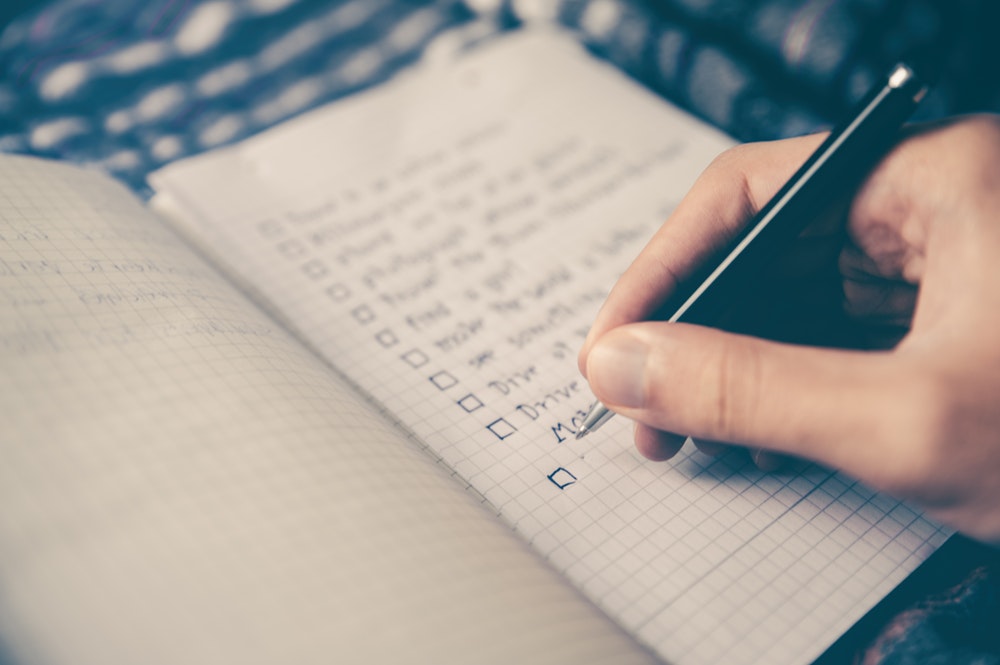